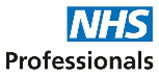 A&C Placement Process
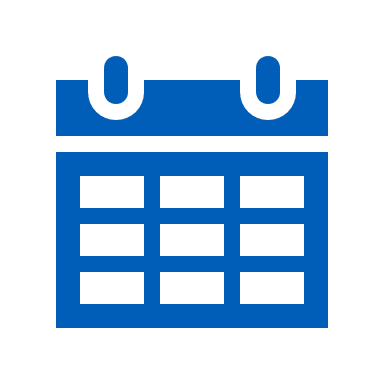 Booking confirmation of the bank member will be sent to requesting manager from A&C Team.
You are responsible for authorising the bank member’s timesheets. Timesheets should be authorised as soon as possible to ensure prompt payment to the bank member.
Milestone dates and details will be provided to Bank Exclusive and/or Bank Introduced Applicants.
Bank member will begin placement.
Bank members will be sent reporting instructions from the A&C Team.
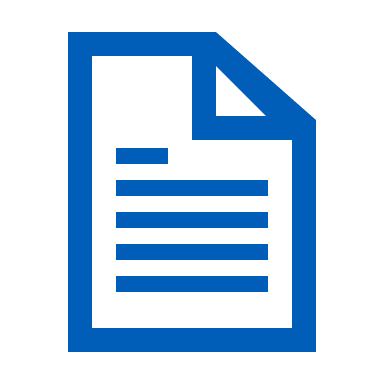 1
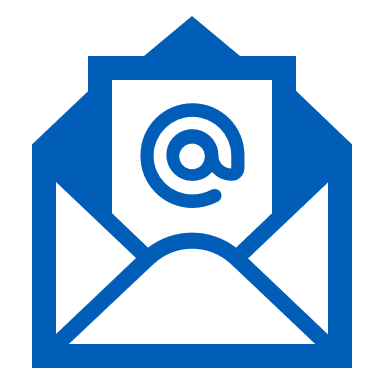 Once your request has been given the required approval to have a bank member.
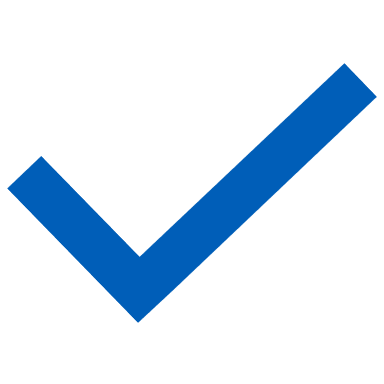 Tip: If you can inform the placement officer of your interview availability at this stage it will help to speed up the process further down the line.
Tip: If an interview date and time has not been previously arranged, please provide this as soon as possible.
Tip: For more information see Our:Bank User Guide or contact the placement officer.
Tip: Agencies are only approached to supply once you have the appropriate approval.
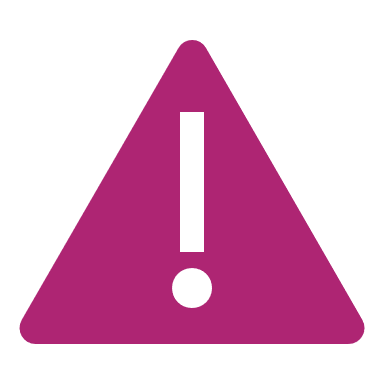 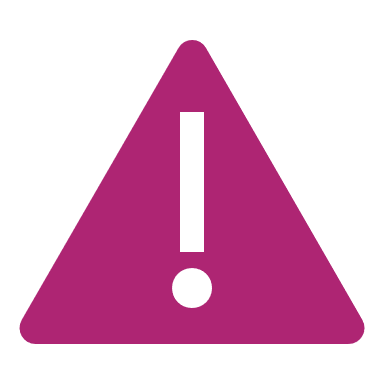 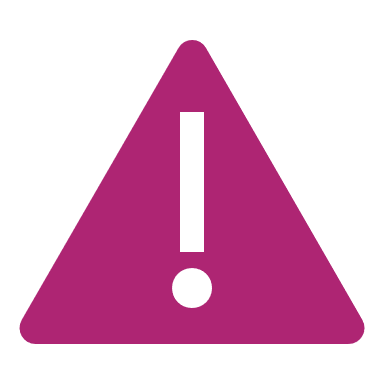 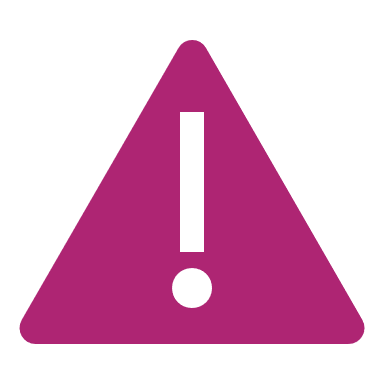 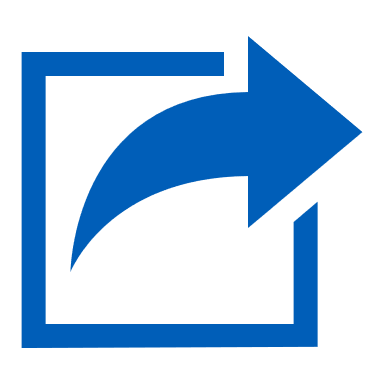 13
To assist the A&C Placement Team in shortlisting the right candidates for the role, a placement officer will go through the request form and job description with you to clarify all requirements for the role.
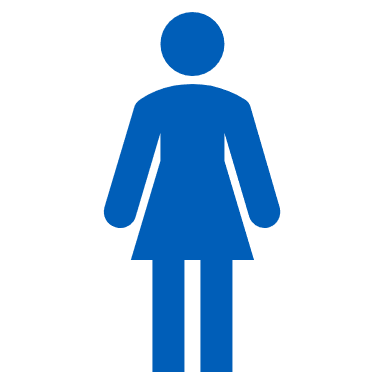 Advice: Please ensure that the bank member is progressing with the milestones*, as they can be removed from the placement if milestones are uncompleted. This required training will take place within 6 weeks.
2
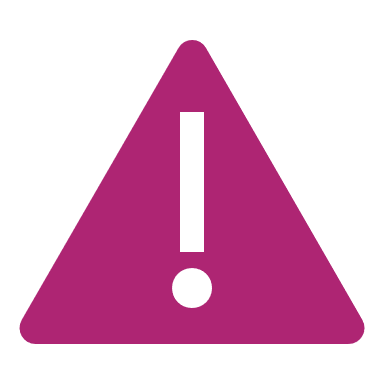 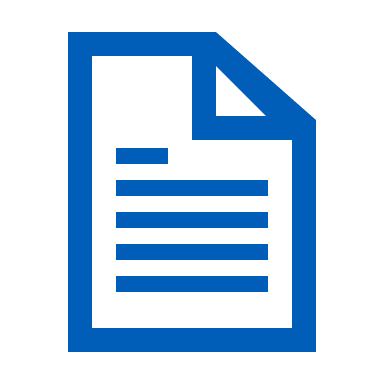 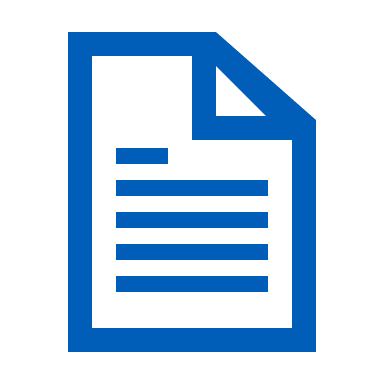 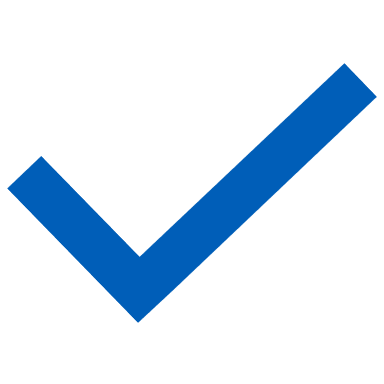 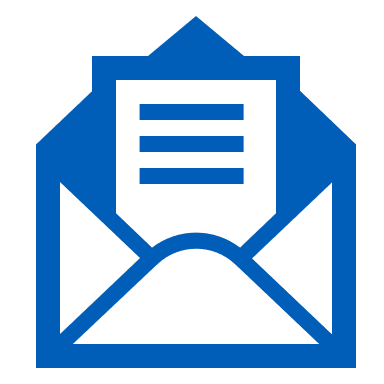 SOSCC form will be sent from the placement officer prior to the interview and will need to be returned to them. The form will have to be sent to A&C Team email: a&C@nhsprofessionals.nhs.uk. Any further queries about the SOSCC form contact the placement officer.
Once you have reviewed candidates’ CVs and selected those to be interviewed, please inform the A&C Team.
Once the placement request form has been received, the placement officer for your trust will contact you by phone or email to clarify requirements within one working day.
Local NHSP team
Hiring Manager
CV’s and email details of available bank members to NHSP, New Applicant or/and Agency worker. Once screened the placement officer will arrange the interview(s).
A placement officer will source appropriate candidates using our own bank, various job boards, advertising for the role and contacting agencies if necessary.
Once this has been completed, please send to:
a&c@nhsprofessionals.nhs.uk
After the interview is completed and the candidate has been selected, an SOSCC form will need to be completed to confirm the banding of the bank member.
Please complete the A&C placement request form to request a bank member.
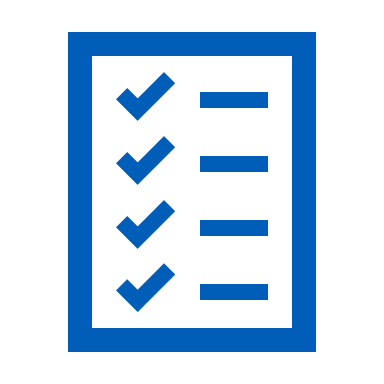 3
11
14
10
12
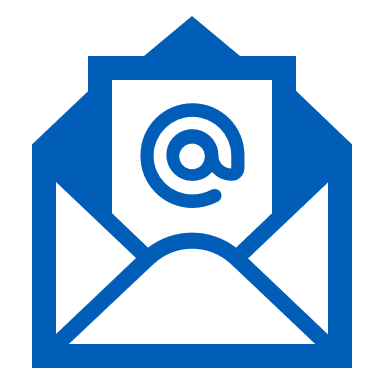 9
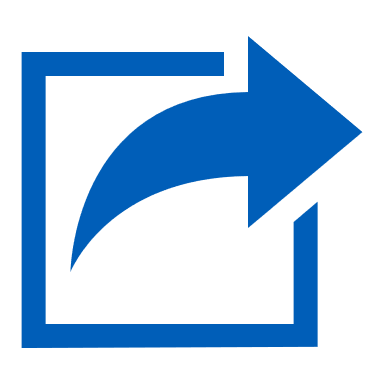 4
5
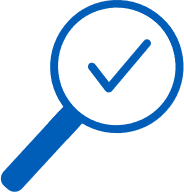 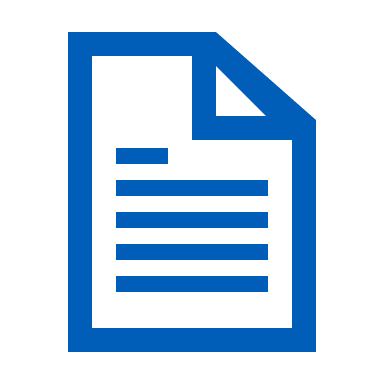 6
* We will provide the following milestones for bank members to complete:
-DBS and Occupational Health (OH) Forms
-Online training
-Practical training
-Documentation for OH
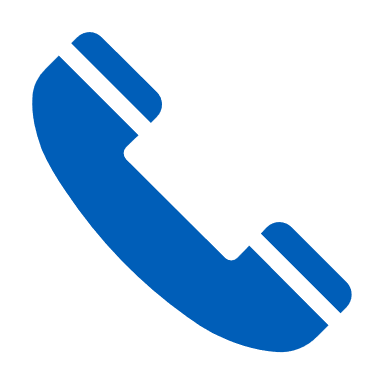 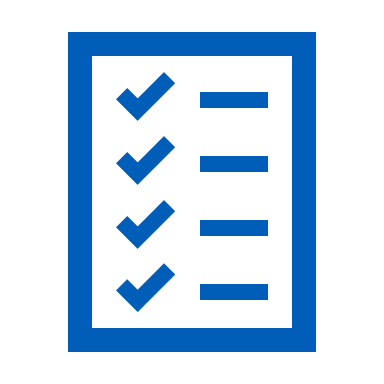 8
7
Tip: Fill in the placement form as fully as possible, this makes it easier for your placement officer to find the right candidates to fit the role.
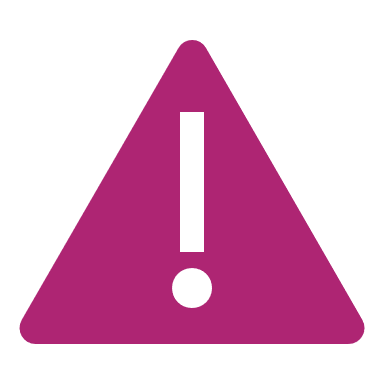